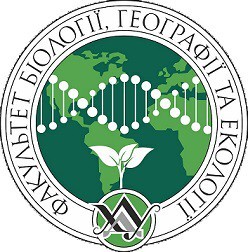 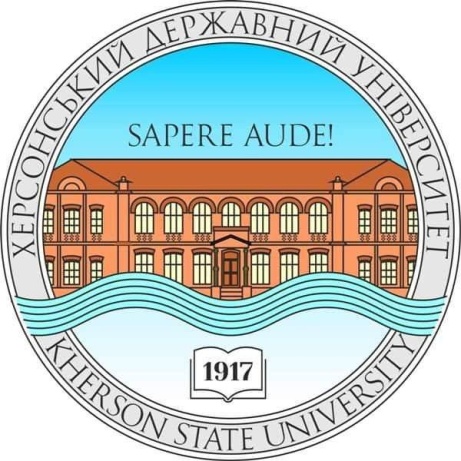 Херсонський державний університетФакультет  біології, географії та екологіїКафедра географії та екології
«СОЦІОЛОГІЯ»
Вибіркова навчальна дисципліна
Перший (бакалаврський) рівень вищої освіти

2020-2021 навчальний рік
Соціологія – наука про соціальну структуру, соціальні зміни і соціальну поведінку.
Мета курсу – ознайомлення студентів з основними теоретичними засадами та дослідницькими методами сучасної соціології, формування у майбутніх спеціалістів високої соціологічної культури. 
Завдання курсу: 
Теоретичні: визначення специфіки соціологічного знання; соціальної сутності, структури та функцій соціології; опанування поняттями суспільство, спільноти, соціальні групи, соціальна взаємодії, соціальні відносини. 
Практичні: дослідження питання соціальної структури та соціальної стратифікації; ознайомлення з соціально-класовою, національно-етнічною і поселенською підструктурами, соціальними процесами і соціальною поведінкою. 
Функції соціології
- дослідження суспільства;
- формування сучасних уявлень про суспільство у населення;
- вивчення громадської думки як дзеркало для суспільства (саорефлексія);
- формування соціологічної культури.
Перелік тем
Тема 1. Предмет та місце соціології як науки в системі знань про суспільство 
Тема 2. Виникнення та історичний розвиток соціологічного знання 
Тема 3. Методологія та методи соціологічних досліджень 
Тема 4. Суспільство як система 
Тема 5. Сфери суспільного життя 
Тема 6. Соціальна структура та стратифікація суспільства 
Тема 7. Соціальні інститути. Типологія соціальних інститутів 
Тема 8. Індивід в системі соціальних відносин. Соціалізація 
Тема 9. Культура як соціальний феномен 
Тема 10. Сім’я як соціальний інститут та мала соціальна група 
Тема 11. Соціальний інститут освіти. Система вищої освіти в країнах Європи та Америки 
Тема 12. Соціальні зміни 
Тема 13. Візуальна соціологія
Соціологічна культура
1. Знати суспільство, в якому живеш.
2. Розуміти суспільство.
3. Вміти жити та досягати успіху в цьому суспільстві.
Структура української соціології
Академічна соціологія (Інститут соціології  Національної Академії наук України, університети).
Соціологічна Асоціація України.
Мережа соціологічних дослідницьких центрів (Центр імені О. Разумкова, Київський міжнародний інститут соціології, Рейтинг, Соціс-Геллап, Східноукраїнський соціологічний центр, Пульс, Взаємодія та ін.).
Відомчі соціологічні центри.
Українські соціологи
Віль Бакіров
Наталія Черниш
Євген Головаха
Віктор Городяненко
Ілля Кононов
Володимир Паніотто
Валерій Хмелько
Ольга Балакірєва
Володимир Коробов
Микола Гоманюк
Опитування – найпоширеніший метод вивчення громадської думки
Фокус-групове дослідження громадської думки
Список рекомендованої літератури
Гавриленко І.М. Соціологія. Кн. 1, 2. Соціальна статика. Соціальна динаміка. – К., 2000-2001.
Соціологія: Підручник для студентів вищих навчальних закладів / За ред. В.Г.Городяненка. – К.: Академія, 2002.
Соціологія // Під ред. С.О. Макєєва. – К., 2000.
Гіденс Е. Соціологія/ Пер. з англ. – К.: Основи, 1999.
Соціологія – наука про суспільство // Під ред. В.П.Андрущенка, М.І. Горлача. – К., 1998. 
Соціологія. Курс лекцій. Друге видання. – Львів: Видавництво ЛБА, 1998. 
Кравченко А.И. Социология. Учебник. – М.: Наука, 2001. 
Якуба О.О. Соціологія. – Харків, 1996.
Захарченко М.В., Погорілий О.І. Історія соціології. – К., 1993. 
Захарченко М.В. Соціологічна думка України. – К., 1996. 
Танчер В., Ручка А. Курс історії теоретичної соціології. – К., 1996. 
Громов М. и др. Западная теоретическая социология. – С.-П., 1996. 
Сорокин П. Человек. Цивилизация. Общество. – М., 1992.
Українське суспільство: десять років незалежності / За ред. В.М.Ворони, А.О.Ручки. – К., 2000. 
Українське суспільство на порозі третього тисячоліття. Кол. Монографія / Під ред. М.О.Шульги. – К., 1999.
Ядов В.А. Стратегия социологического исследования. – М., 1998. 
Паніна Н.О. Технологія соціологічного дослідження. – К., 1996. 
Піча В.М. Соціологія. Загальний курс. – К., 2000. 
Радаев В.В., Шкаратан О.И. Социальная стратификация. – М., 1996.
Смелзер Н. Социология. – М., 1993. 
Соціальний ареал життя особистості. – К.: Інститут соціології HAH України; Наш час, 2005.
Структурні виміри сучасного суспільства: Навчальний посібник / За ред. С. Макеєва – К., 2006.